Metabolic DiseasesLesson 1.3
How clean is your food?
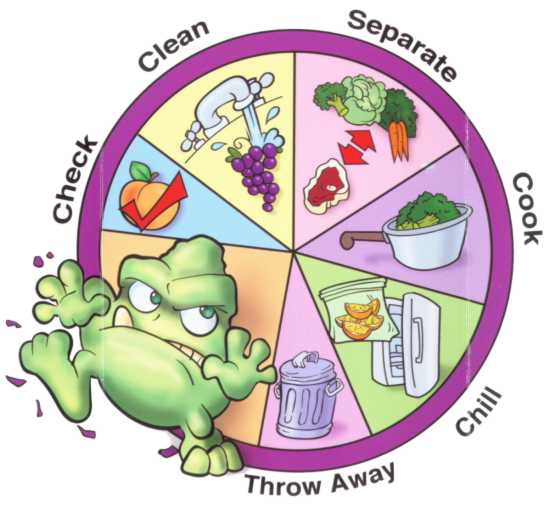 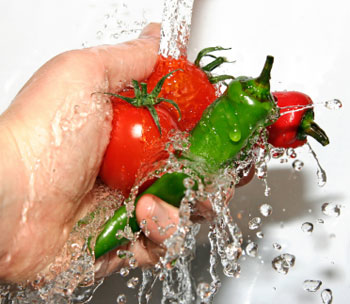 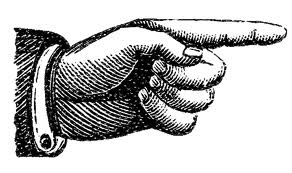 Do Now
The food we eat has been handled by numerous people, how safe is it? At what points can safety be compromised?
Food safety
The food we eat has been handled by numerous people, how safe is it? At what points can safety be compromised?
What types of microbe commonly contaminate foods?
Are there any other ways food safety could be compromised?
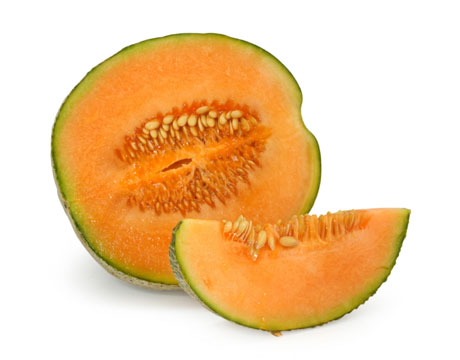 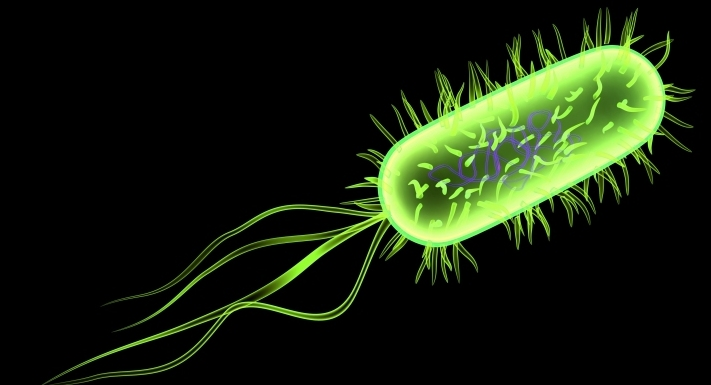 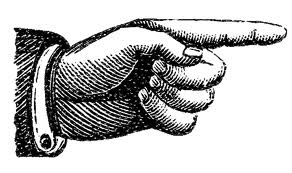 ActivityFood Safety Case Studies
Break into four groups and compete the case study worksheets.

 In 20 minutes one member of your group will give a three minute brief to the class on your case.
Wrap Up
We have been focusing on contamination of food in the context of food production.

Are we passive victims of the industrial food machine? Or are there practices we as consumers can use to prevent foodborne illness? How effective are those strategies likely to be?
Preventing food-borne illness
7
Preventing food-borne illness
8
Preventing food-borne illness
9
What does your kitchen look like?
10
Homework
Over the rest of Unit 1 we will begin to focus on what’s in food that’s actually nutritious - the nutritional components of foods. 

Tonight, set up an account in MyPlate:
http://www.choosemyplate.gov/supertracker-tools/supertracker.html
Use the worksheet to track what you ate at your last three meals 

Identify the major components (protein, fats, carbs, vitamins, fiber and water) that were in each of those meals